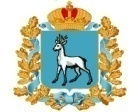 Министерство управления финансами Самарской области
«О новациях, предусмотренных проектом закона Самарской области «О внесении изменений в Закон Самарской области «О бюджетном устройстве и бюджетном процессе в Самарской области»

Докладчик – Валитова Альбина Айратовна,
консультант управления региональных межбюджетных отношений  министерства управления финансами Самарской области
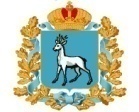 Министерство управления финансами Самарской области
Федеральный закон 
от 02.08.2019 № 307-ФЗ
Федеральный закон от 02.08.2019 № 278-ФЗ
Действующие положения БК
Новая редакция БК
Внесение изменений в Закон Самарской      области от 28.12.2005 № 235-ГД
Статьи: 4, 5, 9, 10, 10.1, 19, 19.2, 19.3, 19.3.1,19.5, 19.6, 25, 26, 28, 30, 31, 33.1
Статьи: 36, 38, 38.1, 39, 39.1, 40, 52
Статьи: 1.2, 33, 49.1, 78
2
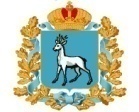 Министерство управления финансами Самарской области
Статья 1. Единые нормативы отчислений в местные бюджеты от налоговых доходов, зачисляемых в областной бюджет
Единые нормативы отчислений в бюджеты муниципальных образований 
от налога, взимаемого в связи с применением УСН ,%
3
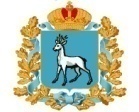 Министерство управления финансами Самарской области
Статья 1.2. Порядок установления дополнительных нормативов       
     отчислений от НДФЛ в местные бюджеты, заменяющих часть ДВБО
Действующие положения БК
СГД
проект закона
об областном бюджете
откорректированный проект закона об областном бюджете
расчетный объем дотаций на ВБО;
прогноз НДФЛ;
расчетный дополнительный норматив отчислений от НДФЛ
МУФ 
Самарской области
в течение 3 рабочих  дней
в течение 10 рабочих дней
Муниципальные районы, 
городские округа
Согласование представительного органа МО
4
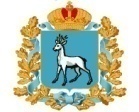 Министерство управления финансами Самарской области
Действующие положения БК
Статья 4. Порядок распределения дотаций на ВБО муниципальных районов
Показатель репрезентативной налоговой ставки для соответствующего финансового года (n) рассчитывается по формуле:
РНCj = Нj / ∑ Пij × Kизмj ,
РНCjn = Нj / ∑ Пij × KЗjn ,
= динамика изменения ставок налогов
Кизмj = Спj x Стj,
KЗjn
5
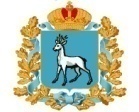 Министерство управления финансами Самарской области
Действующие положения БК
Статья 5. Определение показателя расчётной бюджетной обеспеченности
ИБРi = (ИЗдошк.i × d1 + ИЗобщ.обр.i × d2 + ИЗтрансп.i × d3 + ИЗсн.i × d4 + d5) × КМ,
Причины:
1. ИЗтрансп.i – индекс затратности по транспортной 
                      доступности 

2.  ИЗсн.i    – индекс затратности по оплате труда 
                     работников, работающих в сельской местности
1) отсутствует необходимая 
    информация для расчета;
2) низкая эффективность 
    применения;

Доля влияния данных    
индексов в 2019 году ≈ 2% от    
общей суммы ДВБО (МР и ГО)
d3 = 0,3%
d4 = 1,7%
6
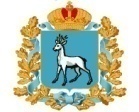 Министерство управления финансами Самарской области
Закон 
№ 307-ФЗ
Дотации на ВБО поселений (ВГР) 
из областного бюджета
Статья 9.
Статья 10.
Ст.140 БК
+ Общий объём субвенций
Поселения
Получатели
+ Критерии распределения
   субвенций
Ст.137 БК
Городские округа
7
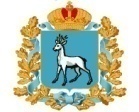 Министерство управления финансами Самарской области
Закон 
№ 307-ФЗ
Статья 10.1.
Распределение
Постановлением Правительства Самарской области
Дотации на поддержку
мер по обеспечению сбалансированности местных бюджетов
Стимулирующиесубсидии
Причины:
Ст.139 БК
1.Изменён механизм распределения субсидий


2.Появление в новой редакции БК РФ новой формы     
   дотаций  –  дотации на поддержку мер по обеспечению     
   сбалансированности местных бюджетов.
Ст.138.4 БК
8
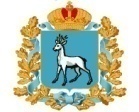 Министерство управления финансами Самарской области
Закон 
№ 307-ФЗ
Статья 19. Субсидии местным бюджетам из областного бюджета
Случаи внесения изменений в распределение субсидий без внесения изменений в закон об областном бюджете Постановлением Правительства
Самарской области:

 отсутствие в бюджете МО бюджетных    
  ассигнований;
 неподписание соглашения;
 нарушение условий предоставления 
  субсидий со стороны МО;
- перераспределение экономии бюджет-ных средств (по результатам торгов);
- обращение МО об отсутствии потребности 
 и др…
Статья 139 БК
Распределение субсидий между муниципальными образованиями утверждается только законом об областном бюджете
9
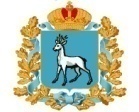 Министерство управления финансами Самарской области
Закон 
№ 307-ФЗ
Дотации на ВБО поселений (ВГР) 
из бюджета муниципального района (ГО и ГО с ВГД)
Статьи 26 и 28
Ст.142.1.БК
Ст.142.8.БК
+ Распределение дотаций на 3 года
+ Могут учитываться неналоговые доходы
10
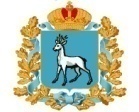 Министерство управления финансами Самарской области
Закон 
№ 307-ФЗ
Ст.142.2.БК
Статьи 30 и 31. Субсидии из местных бюджетов в областной бюджет
2019 год
2020 год
Группы МО
Поселения и городские округа
Муниципальные районы и городские округа
Поселения
Муниципальные районы и городские округа
Внутригородские районы
2-кратный уровень
3-кратный уровень
11
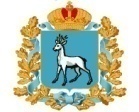 Министерство управления финансами Самарской области
Закон 
№ 307-ФЗ
Примеры расчёта «отрицательных трансфертов»
в соответствии со статьёй 142.2 Бюджетного кодекса РФ в 2020 году (в тыс. руб.)
12
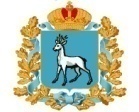 Министерство управления финансами Самарской области
Действующие положения БК
Статья 33.1. Предоставление иных межбюджетных трансфертов (ИМТ) из бюджетов муниципальных районов и городских округов с внутригородским делением
≤
Общий  объём
ИМТ, 
за исключением:
Общий  объём
ДВБО
на решение ВМЗ, в соответствии с заключённымисоглашениями («передача полномочий»)
в целях поощрения МО
ликвидация последствий стих. бедствий и ЧС
источником финансового обеспечения
которых являются ИМТ из областного бюджета
13